Fig. 1 (A) Pre-operative sagittal T1-weighted MRI, showing a left LGG involving the fronto-opercular ...
Brain, Volume 130, Issue 4, April 2007, Pages 898–914, https://doi.org/10.1093/brain/awl300
The content of this slide may be subject to copyright: please see the slide notes for details.
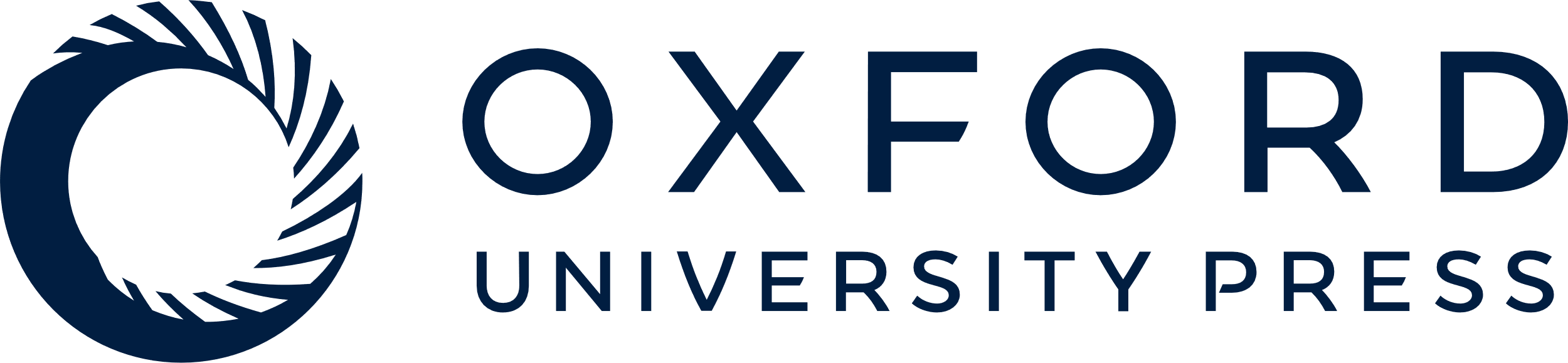 [Speaker Notes: Fig. 1 (A) Pre-operative sagittal T1-weighted MRI, showing a left LGG involving the fronto-opercular region (Broca's area). (B) Post-operative sagittal T1-weighted MRI showing a total tumour removal. The patient neurological examination was normal before and after tumour removal.


Unless provided in the caption above, the following copyright applies to the content of this slide: © The Author (2006). Published by Oxford University Press on behalf of the Guarantors of Brain. All rights reserved. For Permissions, please email: journals.permissions@oxfordjournals.org]